DEPARTMENT OF TRANSPORT
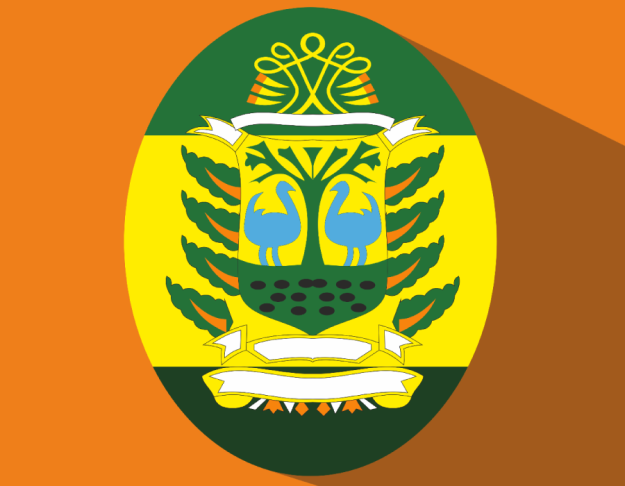 DATA COLLECTION FOR PLANNING AND MANAGEMENT
1
INTRODUCTION
Transport planning and management is a major duty of the Assembly (Act 462 etc)
Transport services are carried out by Unions and Associations 
There are about 113 terminals/loading points within the city with Kejetia being the biggest which is currently undergoing reconstruction
2
PROBLEM STATEMENT
Inadequate terminals spaces (hence the use of streets and lay byes for transport activities)
Operators starting transport services without recourse to the Assembly
 Inadequate information on terminals/loading points:
Location and Size
Unions / Routes  and Vehicles used
3
Reduction in the number of permit issuance yearly
Inadequate enforcement services
PROPOSED SOLUTION
Transport Information Mapping (TRANSINFOMAP) is a collection of software tools for; 
Data capturing (Information on terminals, unions and routes and all commercial vehicles)
Mapping
Revenue Management 
Reporting and Analysis
5
PHASE 1
ACTIVITIES
Sensitization was fairly carried out in all the sub-metros
Vehicle and Driver questionnaire was given out to be filled and submitted to the Department
Terminal and loading point information (size, GPS coordinates, etc) was collected from the sub-metros 
Some data was captured
TECH PRINT.docx
6
PHASE 2:
Develop data collection strategies due to some of the challenges encountered in phase 1
Develop Software applications to assist in;
Digital data capturing
Mapping capabilities
Reporting and Analysis
Engage data collection teams to assist in data capturing including but not limited to;
Terminal information, Vehicle information, Driver information
7
PHASE 3
DIGITAL MAP
8
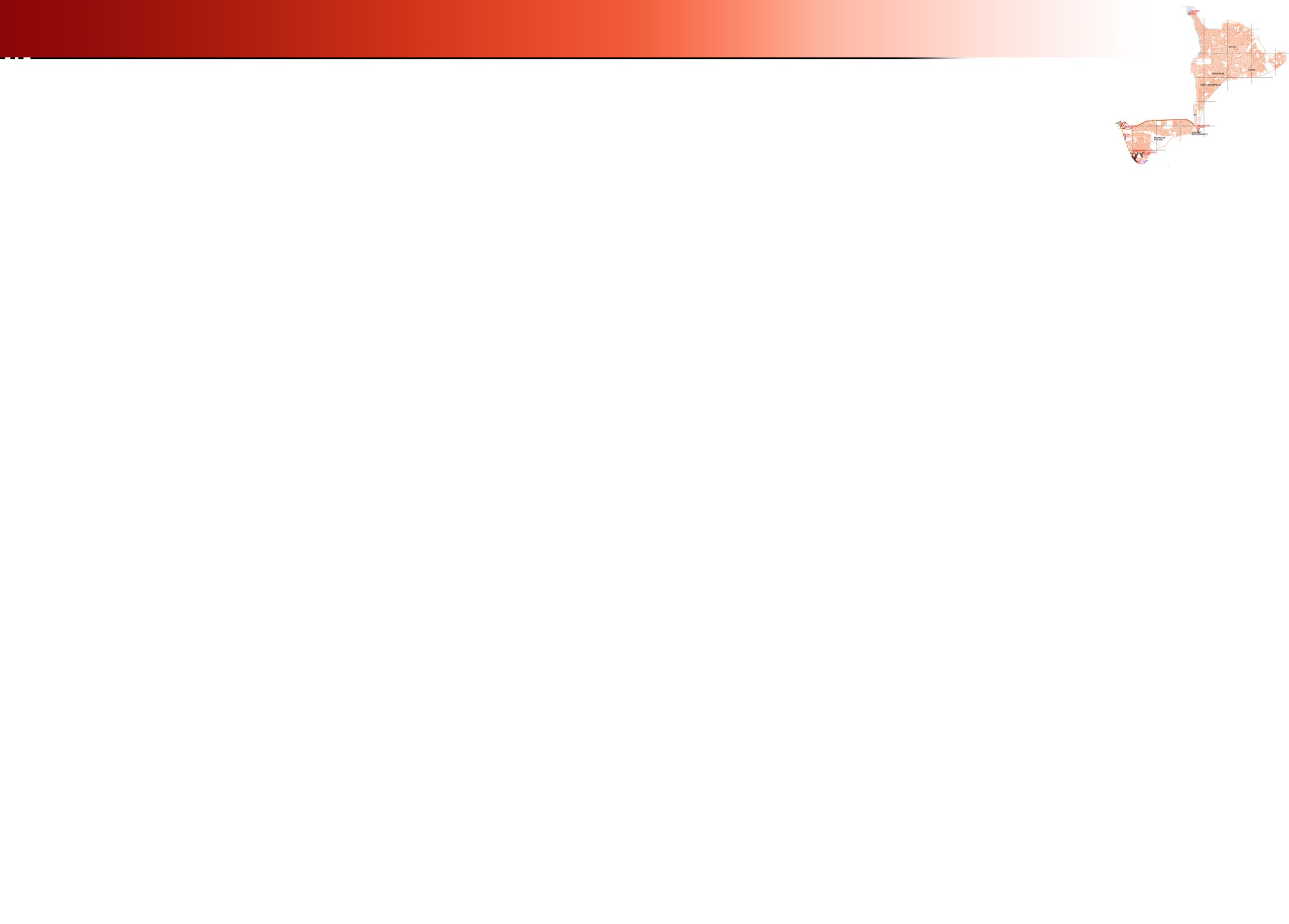 KUMASI SUB-METRO MAP
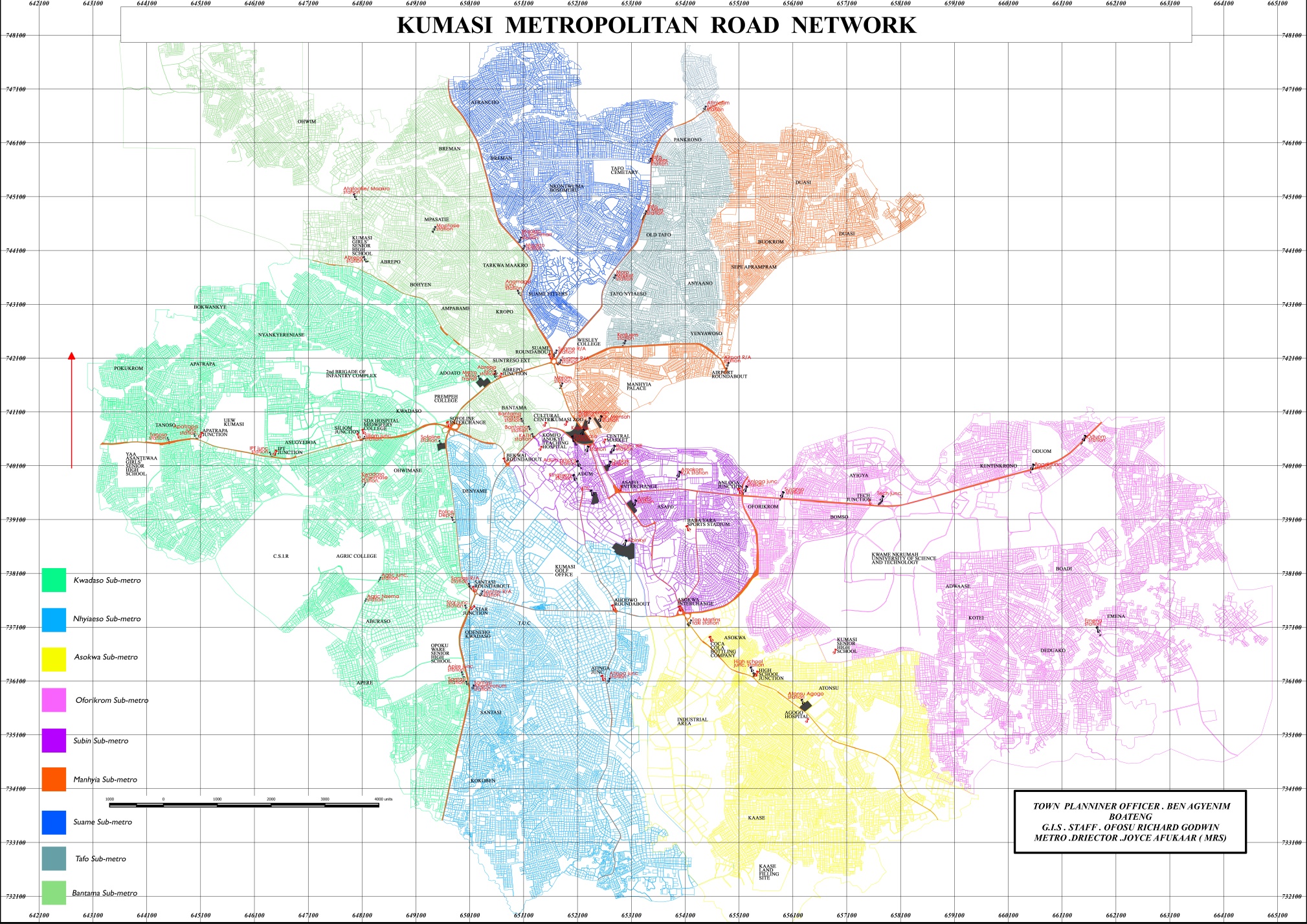 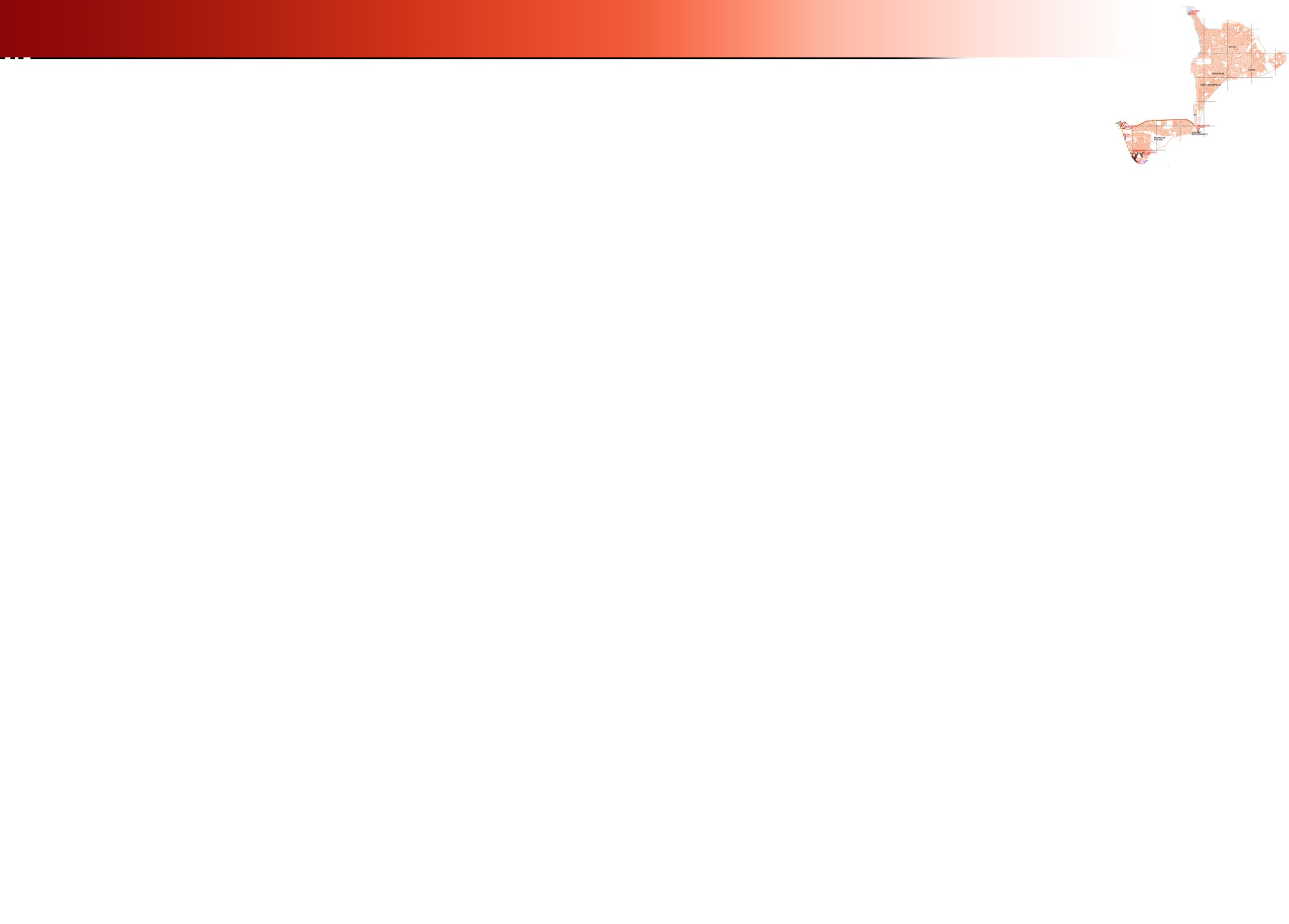 MANHYIA SUB-METRO MAP
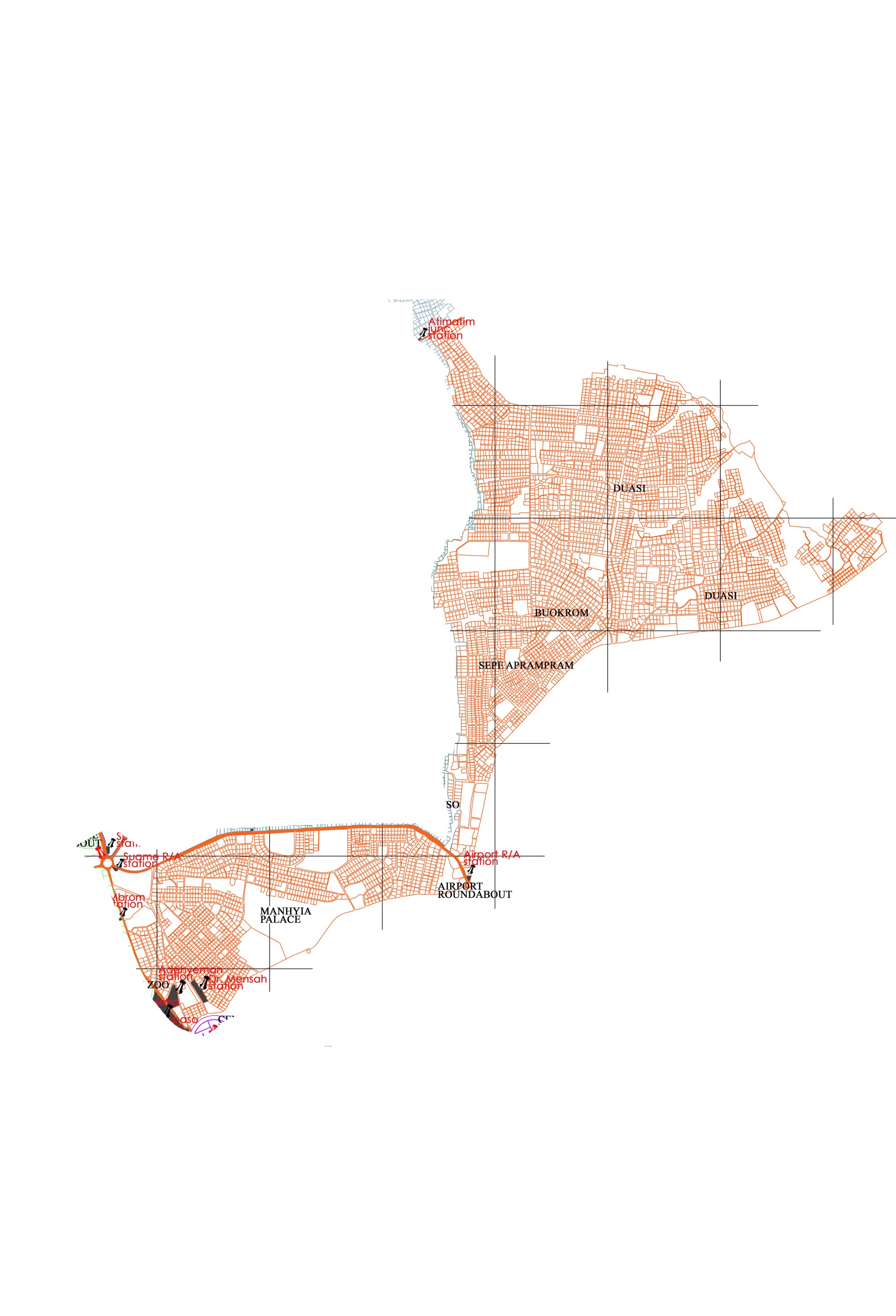 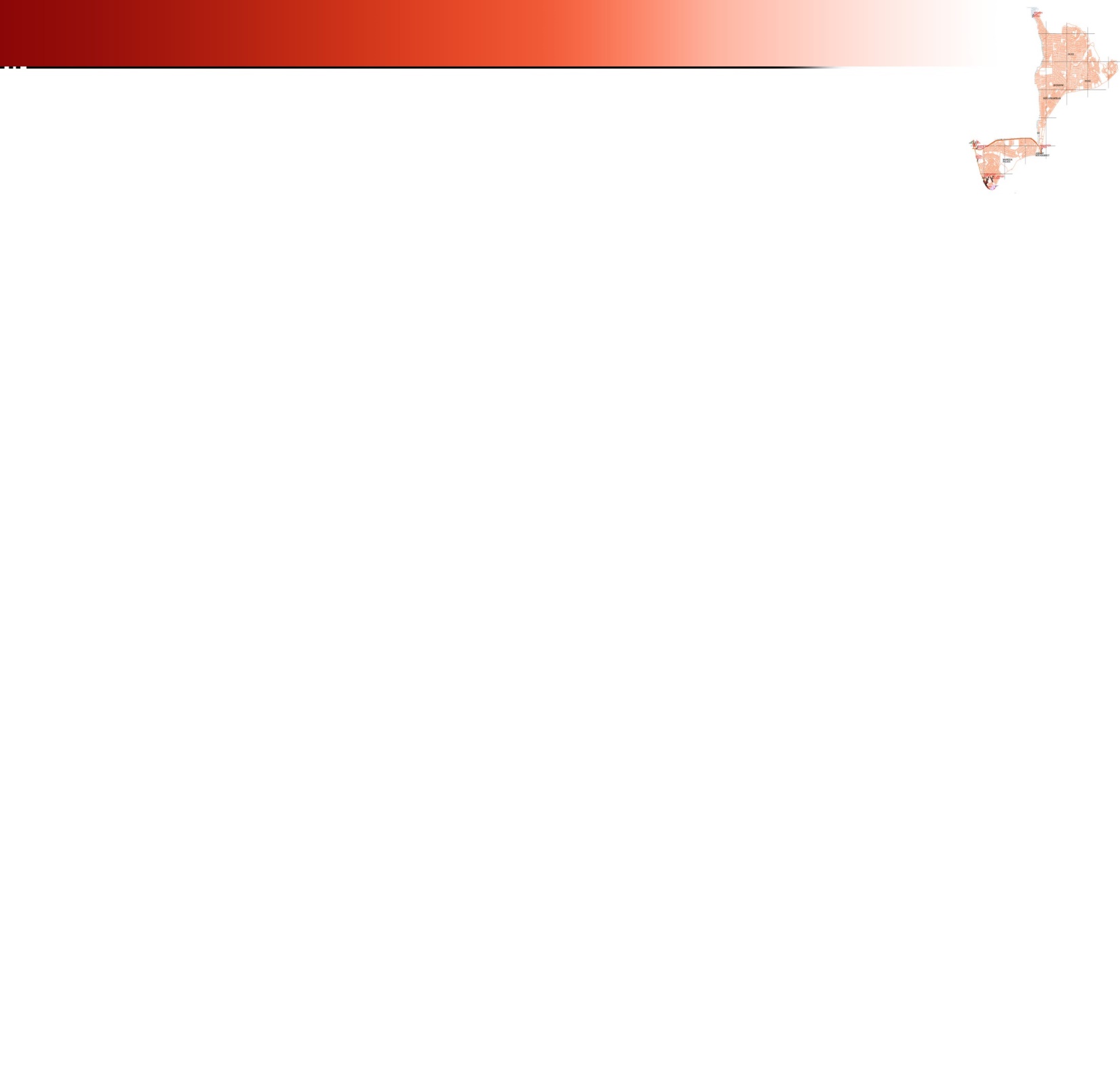 AIRPORT ROUNDABOUT STATION
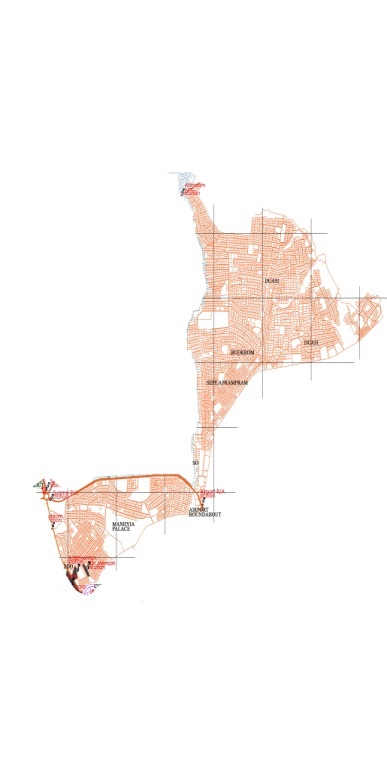 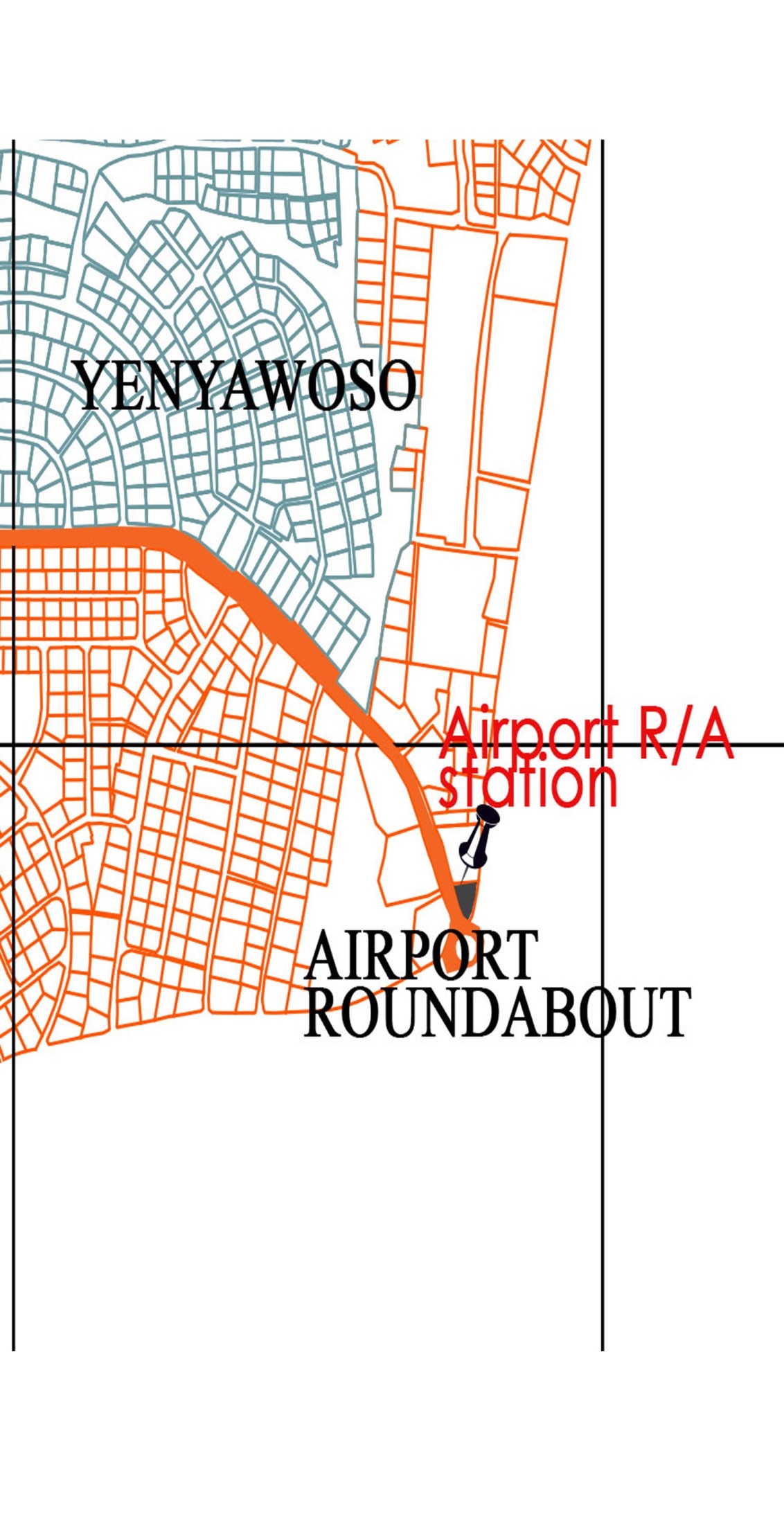 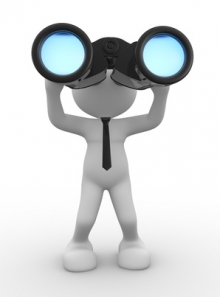 11
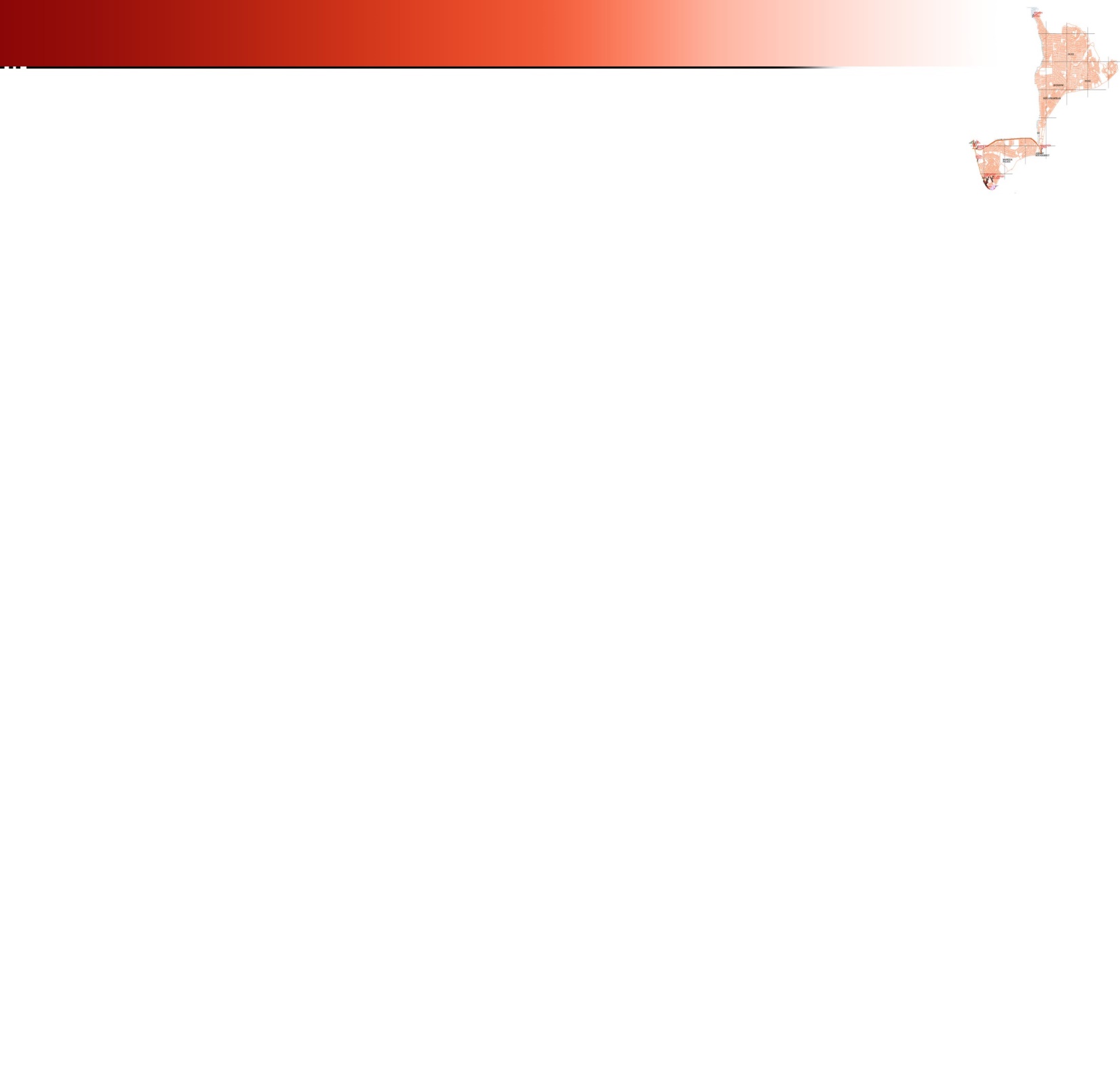 AIRPORT ROUNDABOUT STATION
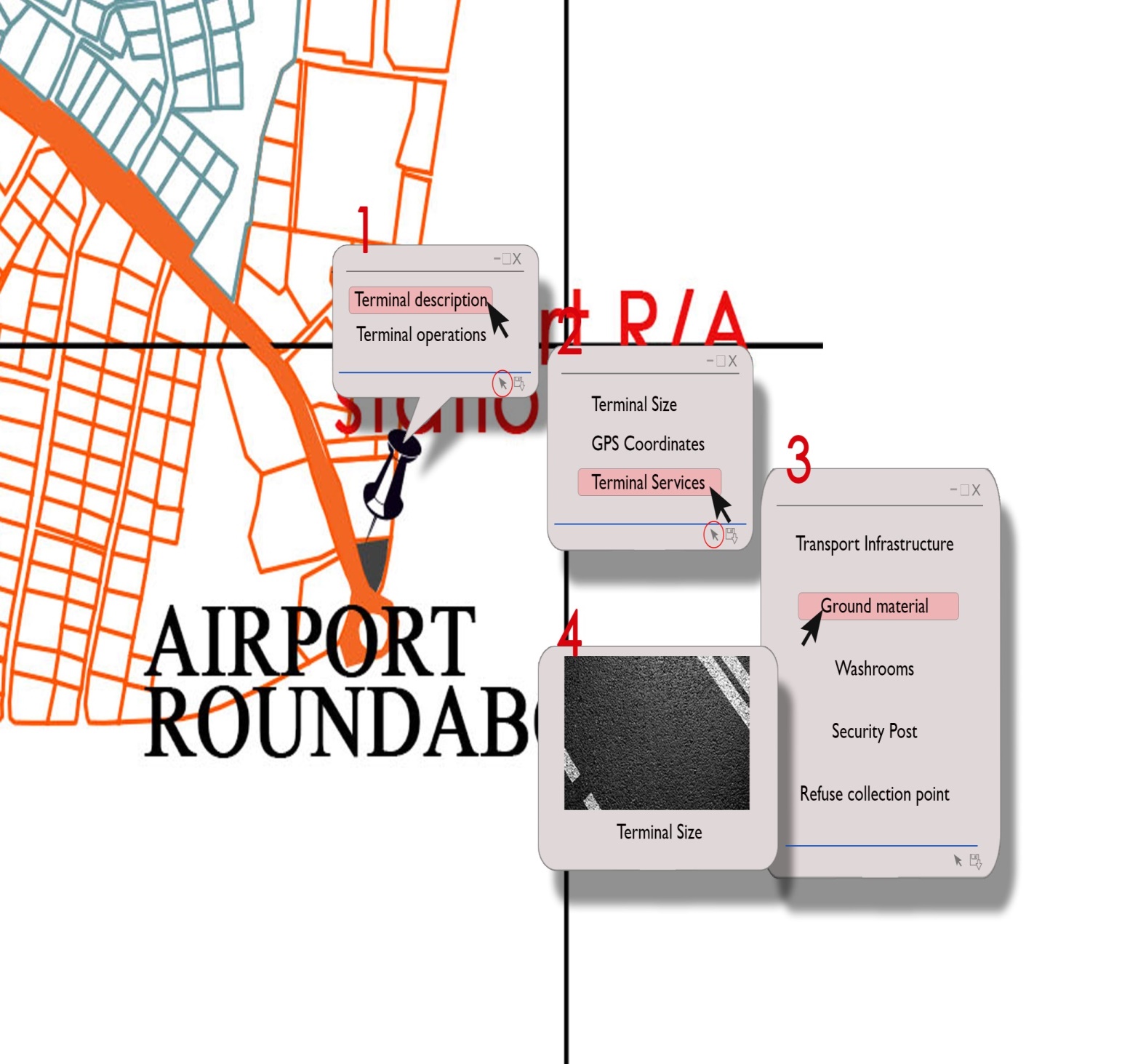 12
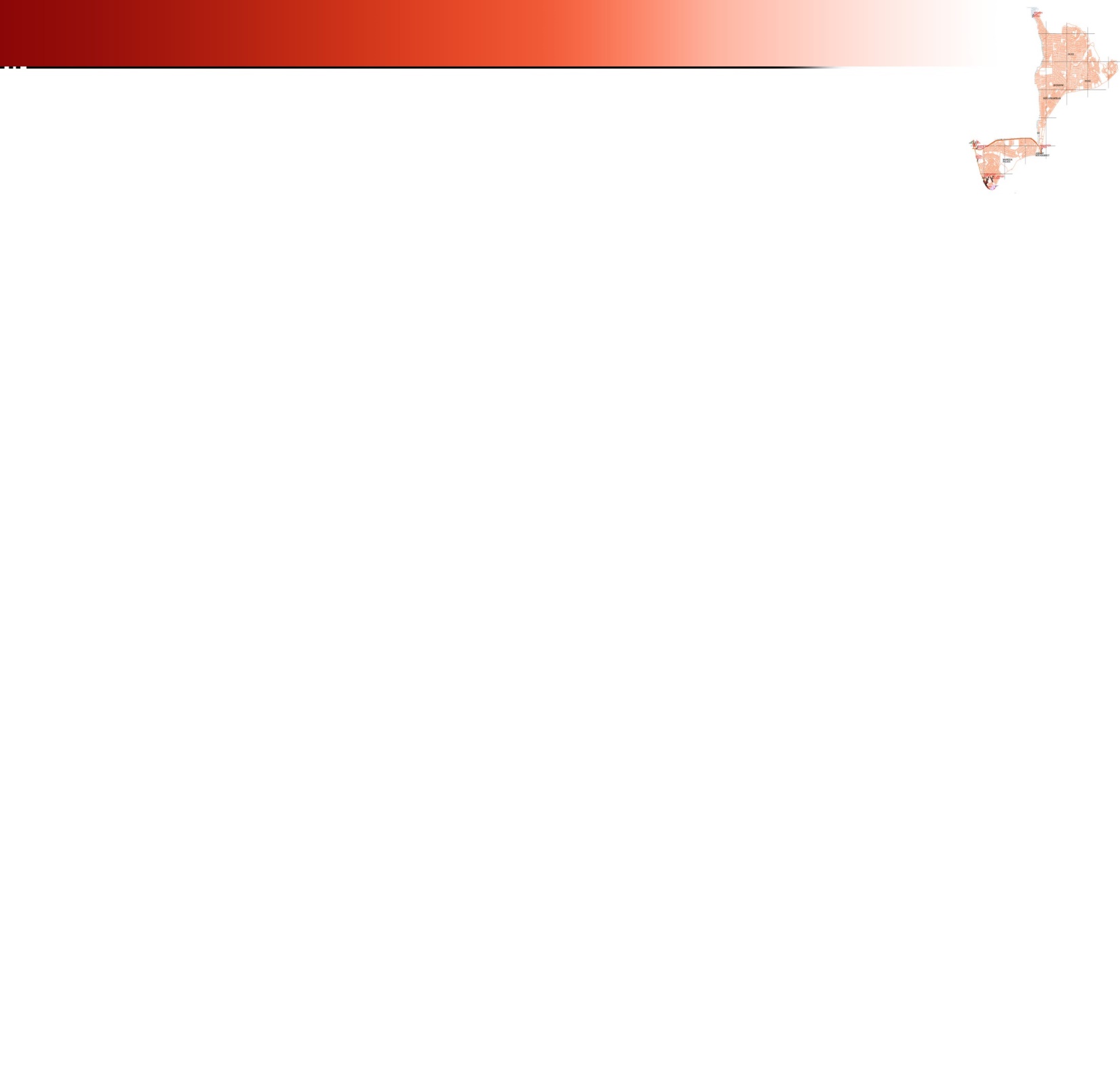 AIRPORT ROUNDABOUT STATION
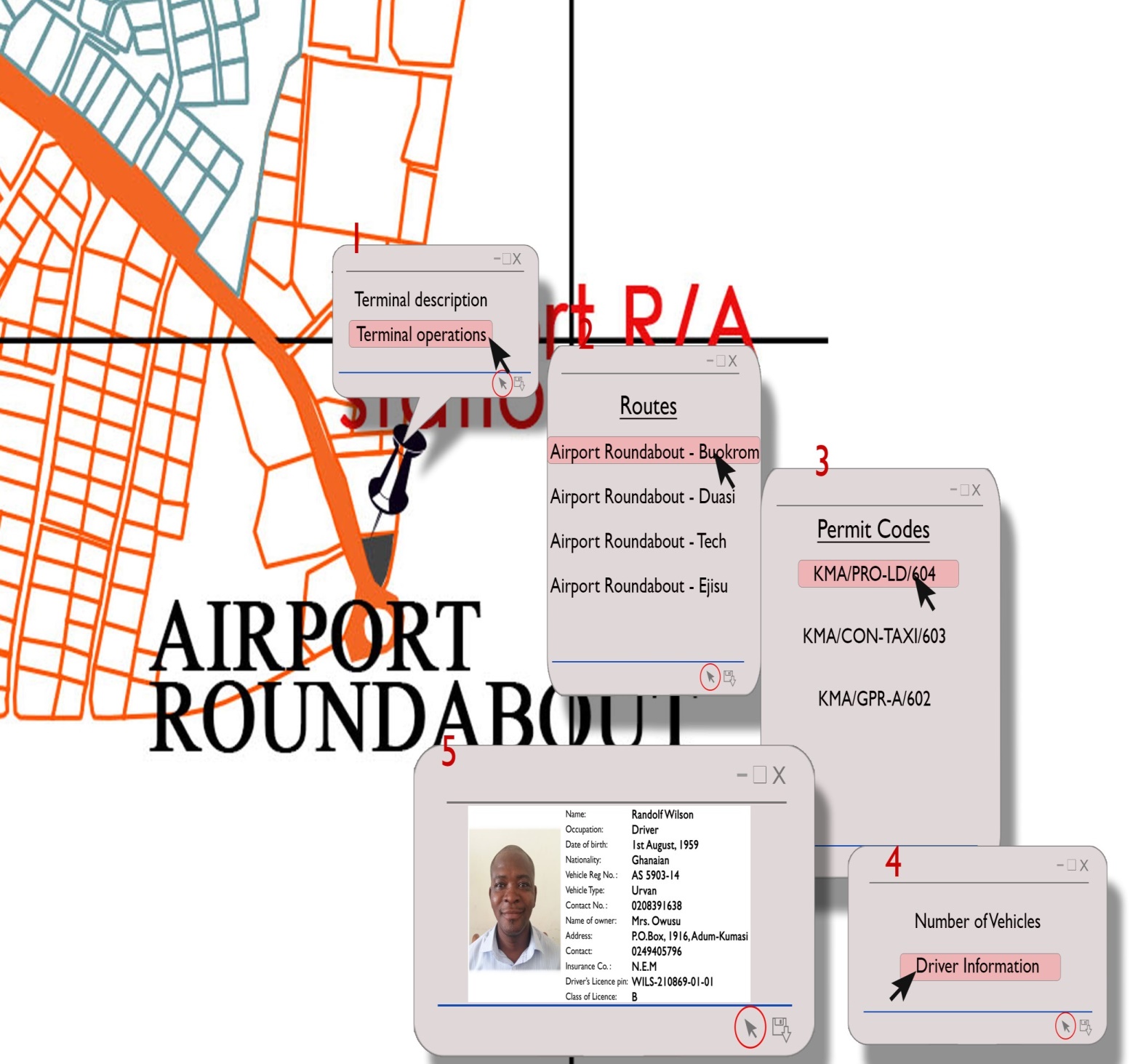 13
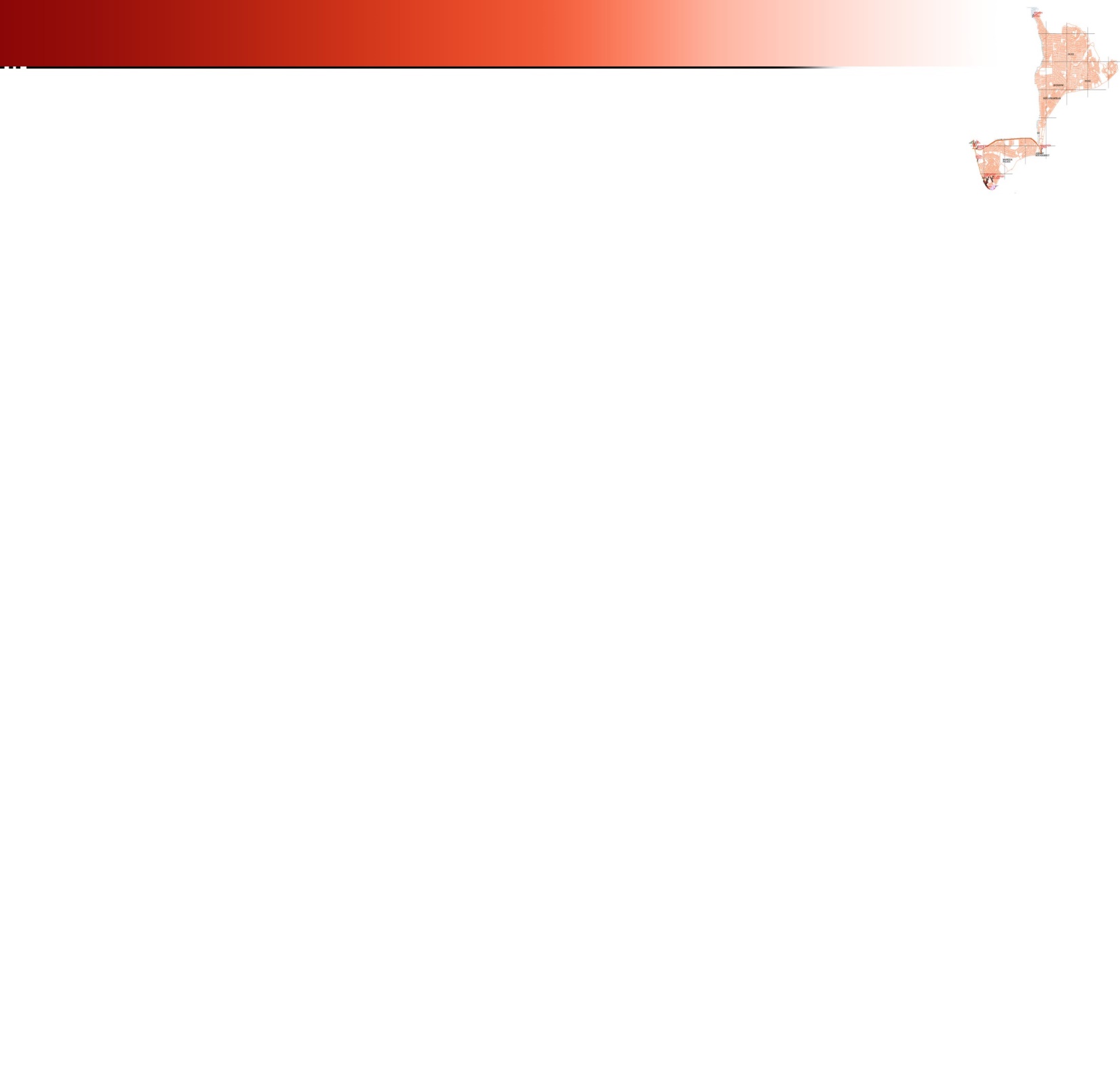 DRIVER’S INFORMATION
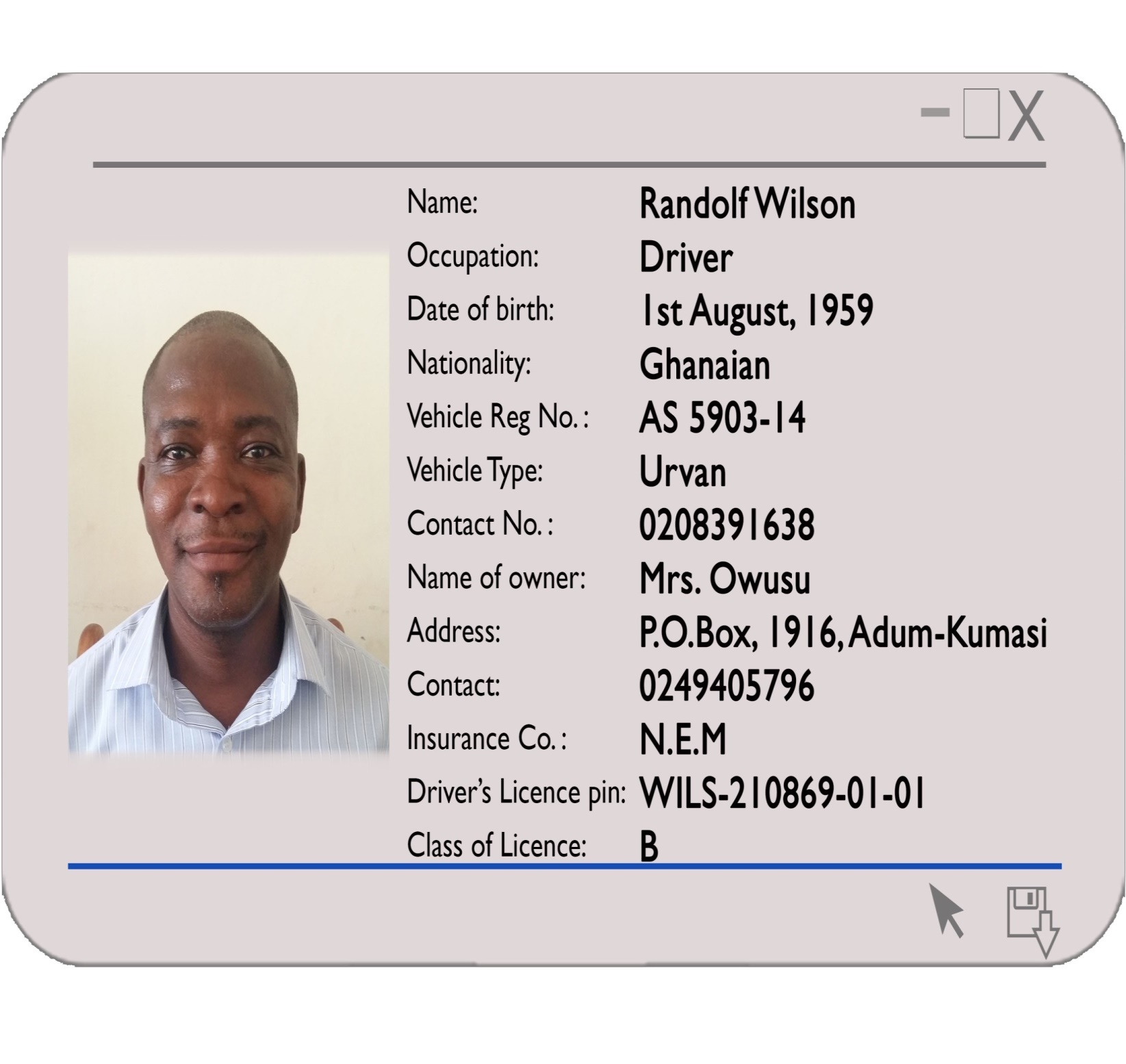 14
BENEFITS OF THE PROPOSED SOLUTION
Traffic Control 
Vehicle terminal allocation, 
Easy route planning
Vehicle Information Management
Ability to identify specific vehicles and their routes using our new “route stickers”
Reduce the number of floating vehicles within the Kumasi Metropolis
AHODWO.docx
15
BENEFITS
Total Revenue Control (revenue mobilisation collection and management)
Ability to track active commercial vehicles for billing and revenue collection (Daily and yearly Tools)
Track payment of route stickers
An organized database for the Transport Department in the Kumasi Metropolis
Monthly Rev Kwame 2018.xlsx
G.P.R.T.U.xlsx
For the Intended Bus Service
Establish appropriate stakeholder engagement and involvement for integration of operators
Create a database of trotro operations
Reveal demand for the services and number of buses to serve the demand
Highlight the appropriate fare charges along the various corridors
Develop a business case for the bus operations

Define infrastructure requirement needed to start operations

Identify required capital and sources of funding

Establish the need for institutions
CONCLUSION
A well labelled map of Kumasi, which has all the transport terminals located on and linked to data for on each terminal or loading point which will assist in planning

The Trotro route map will help create a feeder link for the Mass Transit corridors

This information will help all stakeholders (KMA/Sub-metro, Transport Unions, Drivers, General public) to have peculiar information which can be used to take decisions.
19
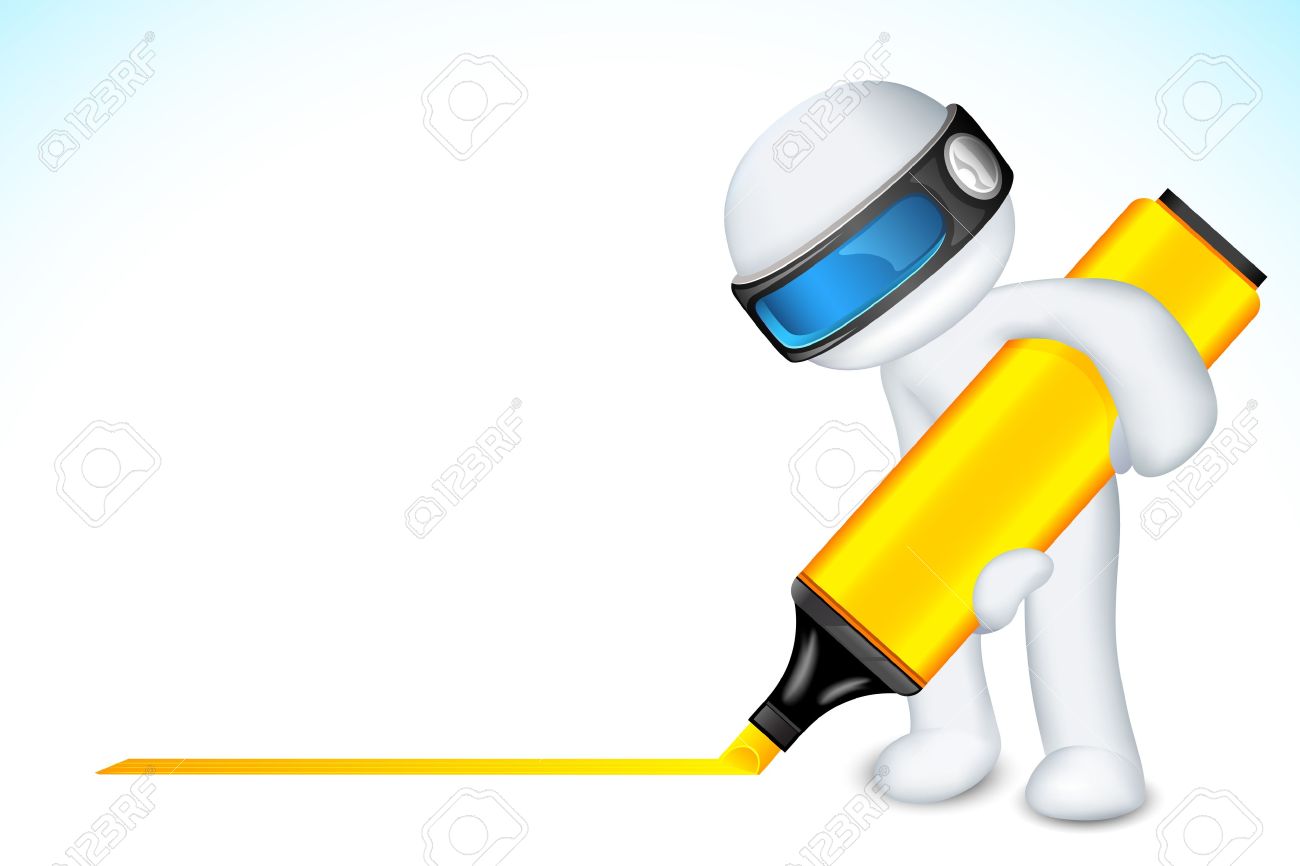 THANK YOU